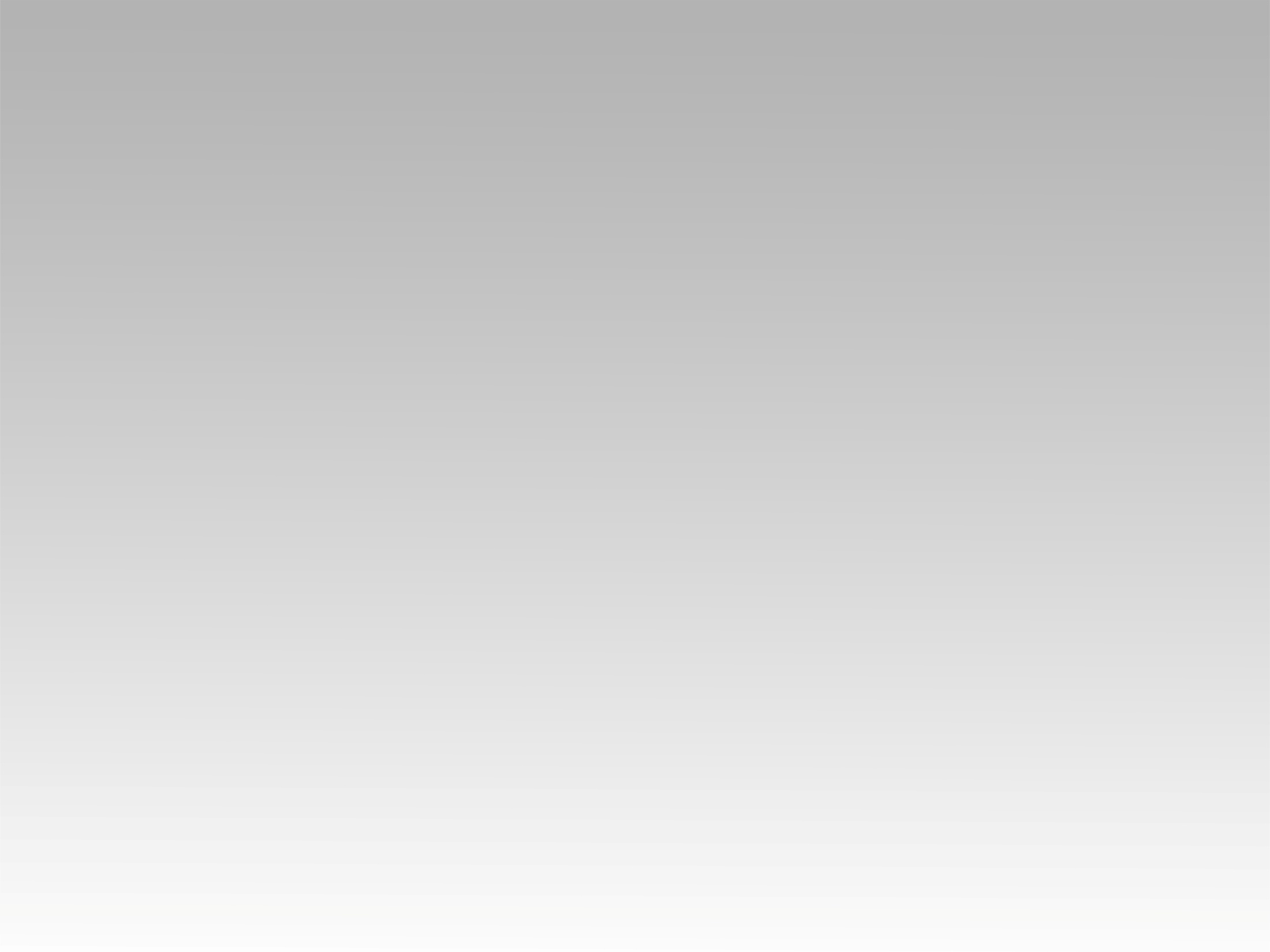 تـرنيــمة
اللي بيعزيني عن كل آلامي
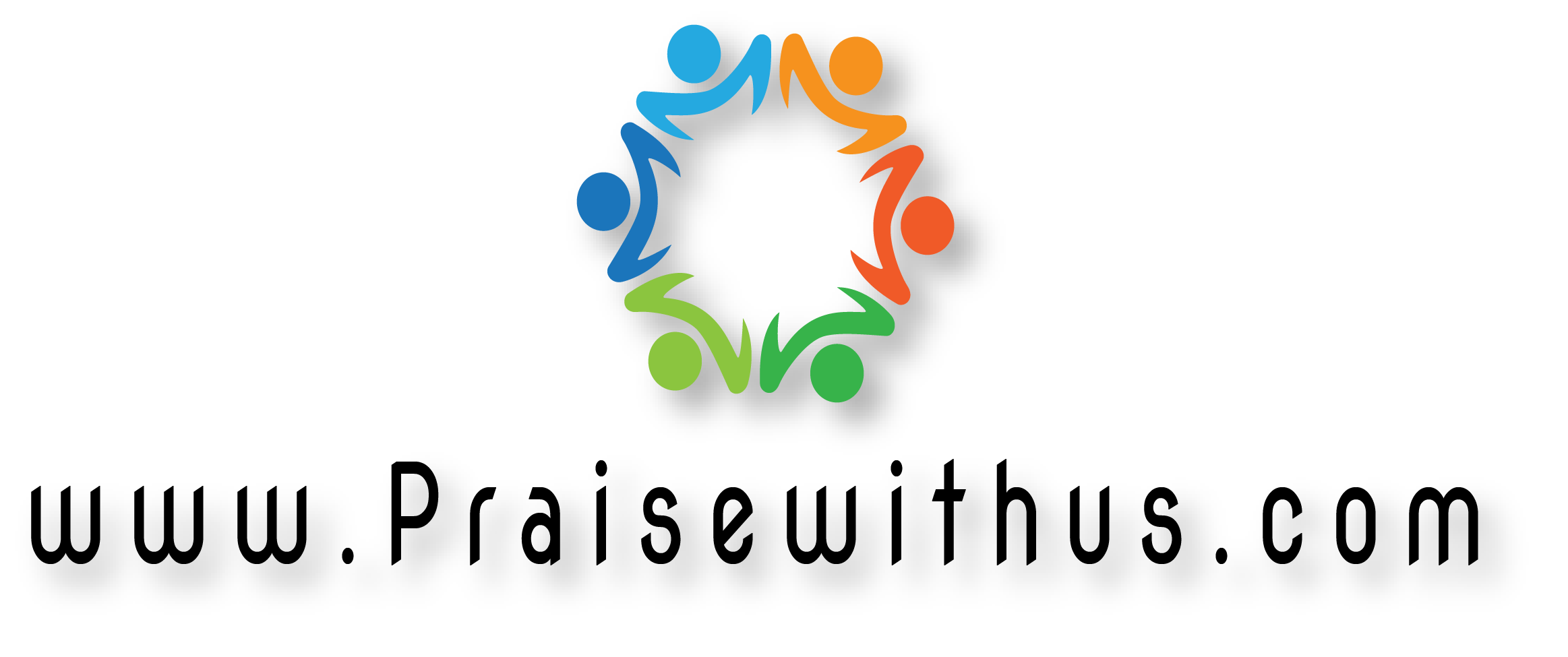 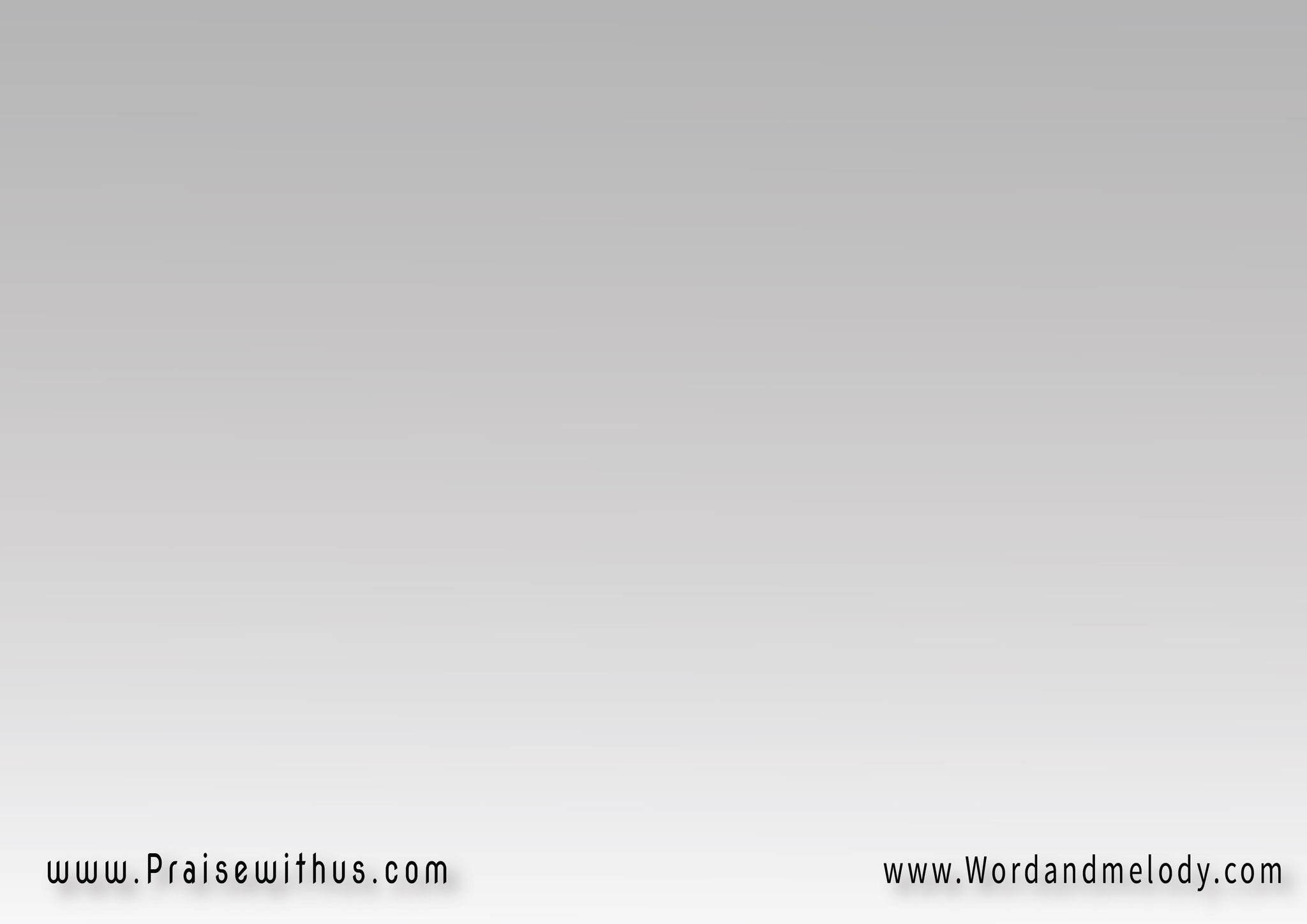 1- 
(اللي بيعزيني 
عن كل آلامي 
إن يسوع معايا 
ويضمن سلامي)2
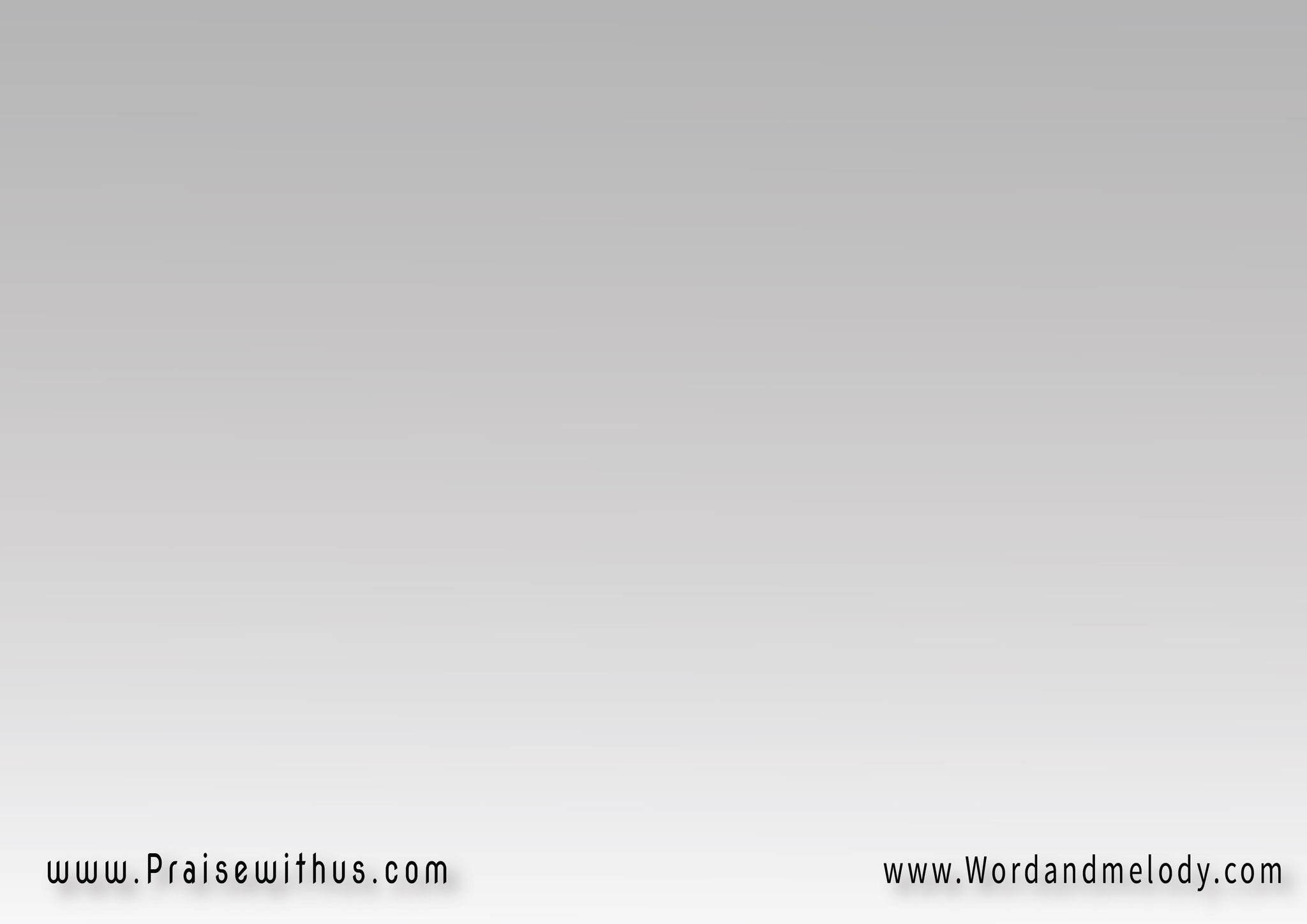 (ده مهتم بي 
ده يسوع راعي)2 
(ومدبر أموري 
وعينه علي)2
2- 
(اللي بيطمني 
ويبدد ظلامي 
إن يسوع معايا 
ويشفي سقامي)2
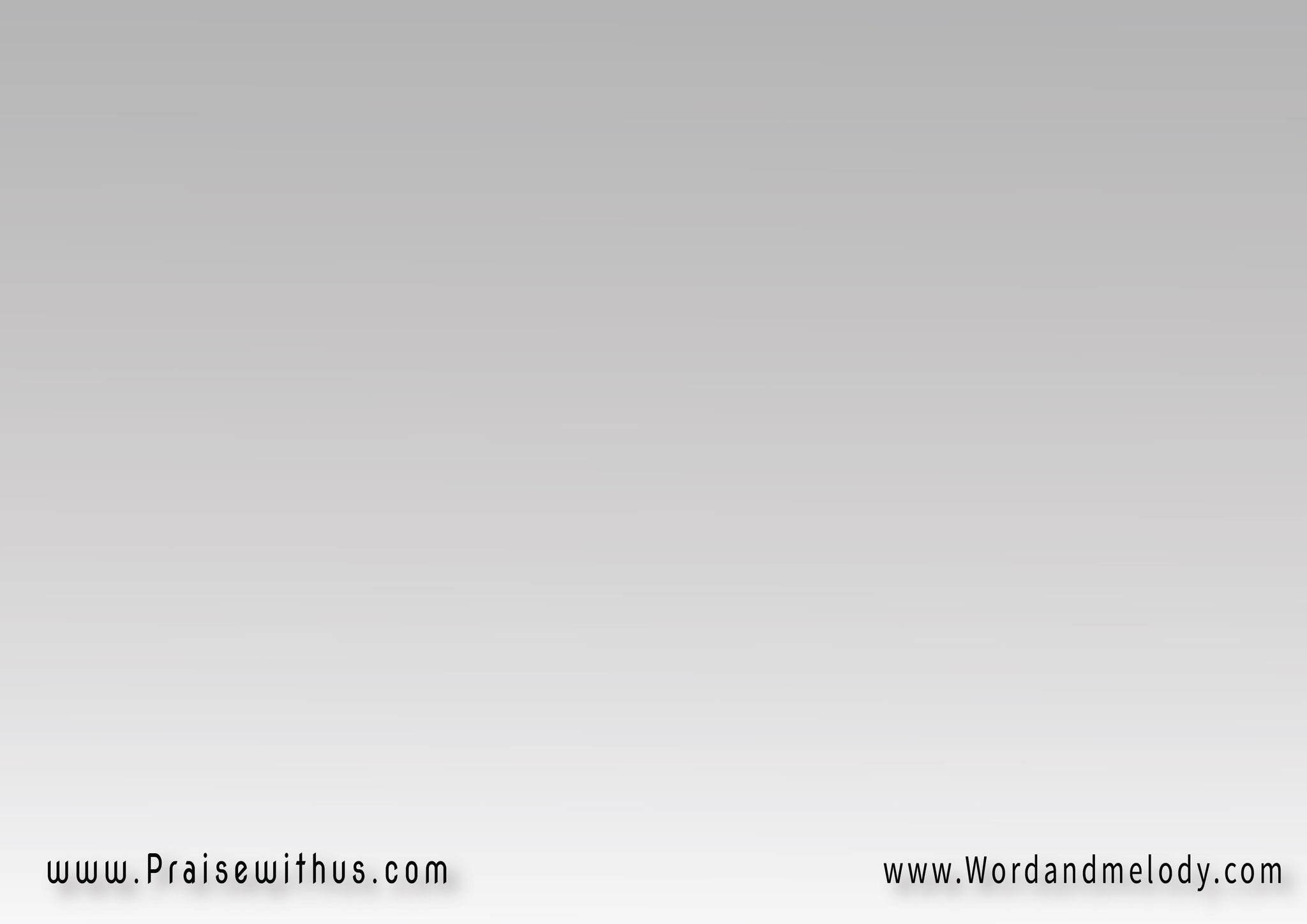 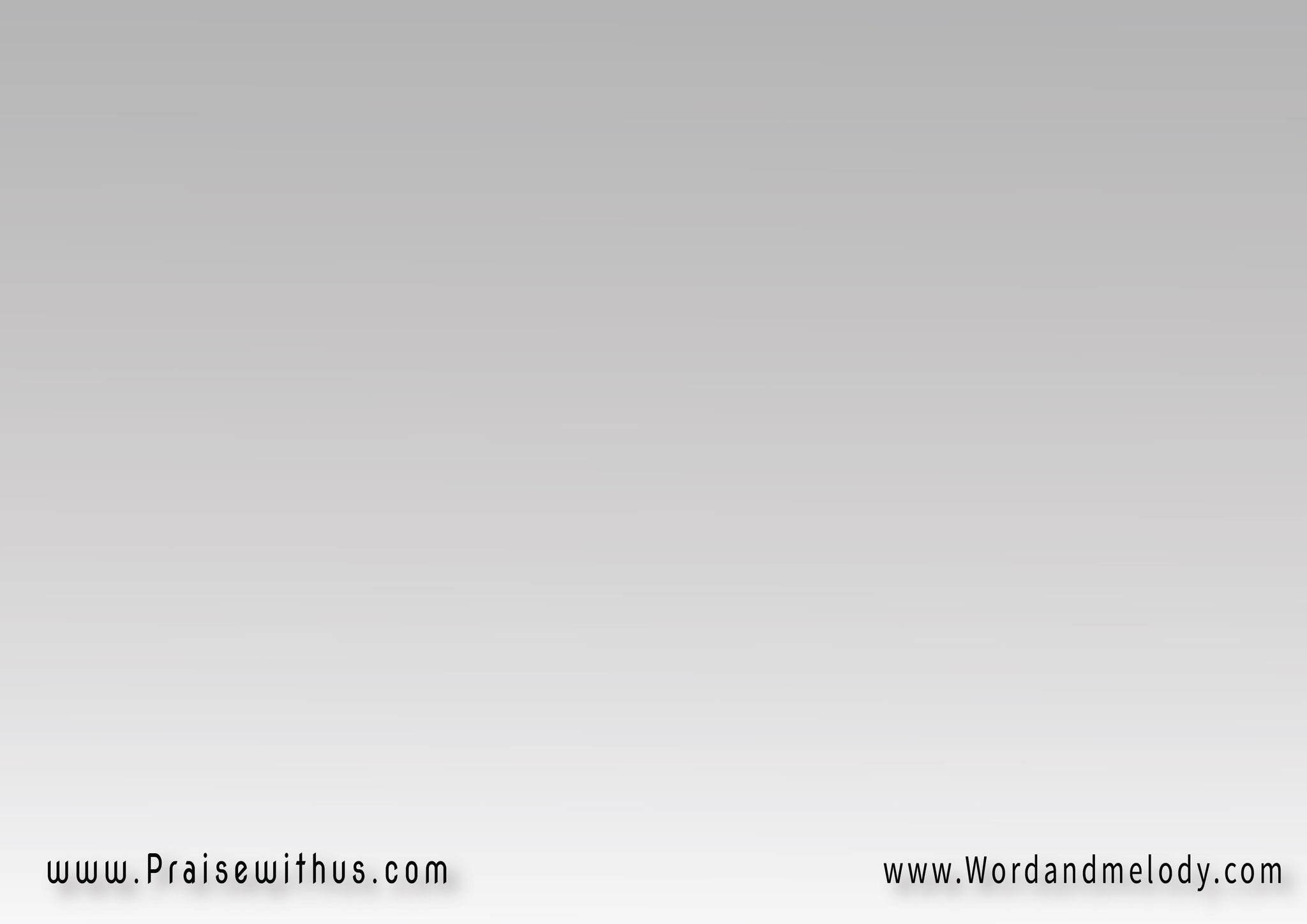 (ده مهتم بي 
ده يسوع راعي)2 
(ومدبر أموري 
وعينه علي)2
3- 
(اللي بيشجعني 
ويضمد جراحي 
إني أطلب ربي 
ويسمع صراخي)2
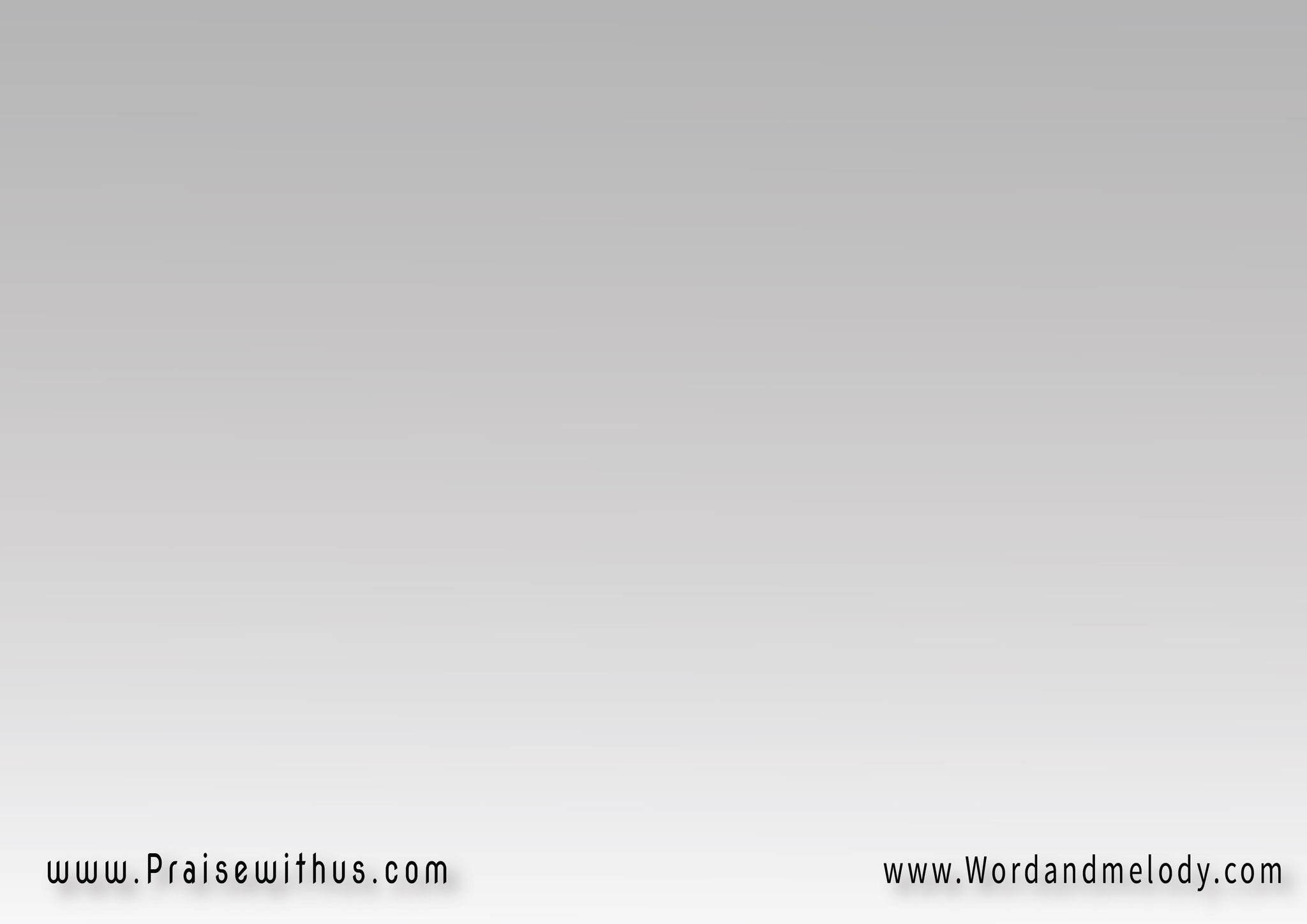 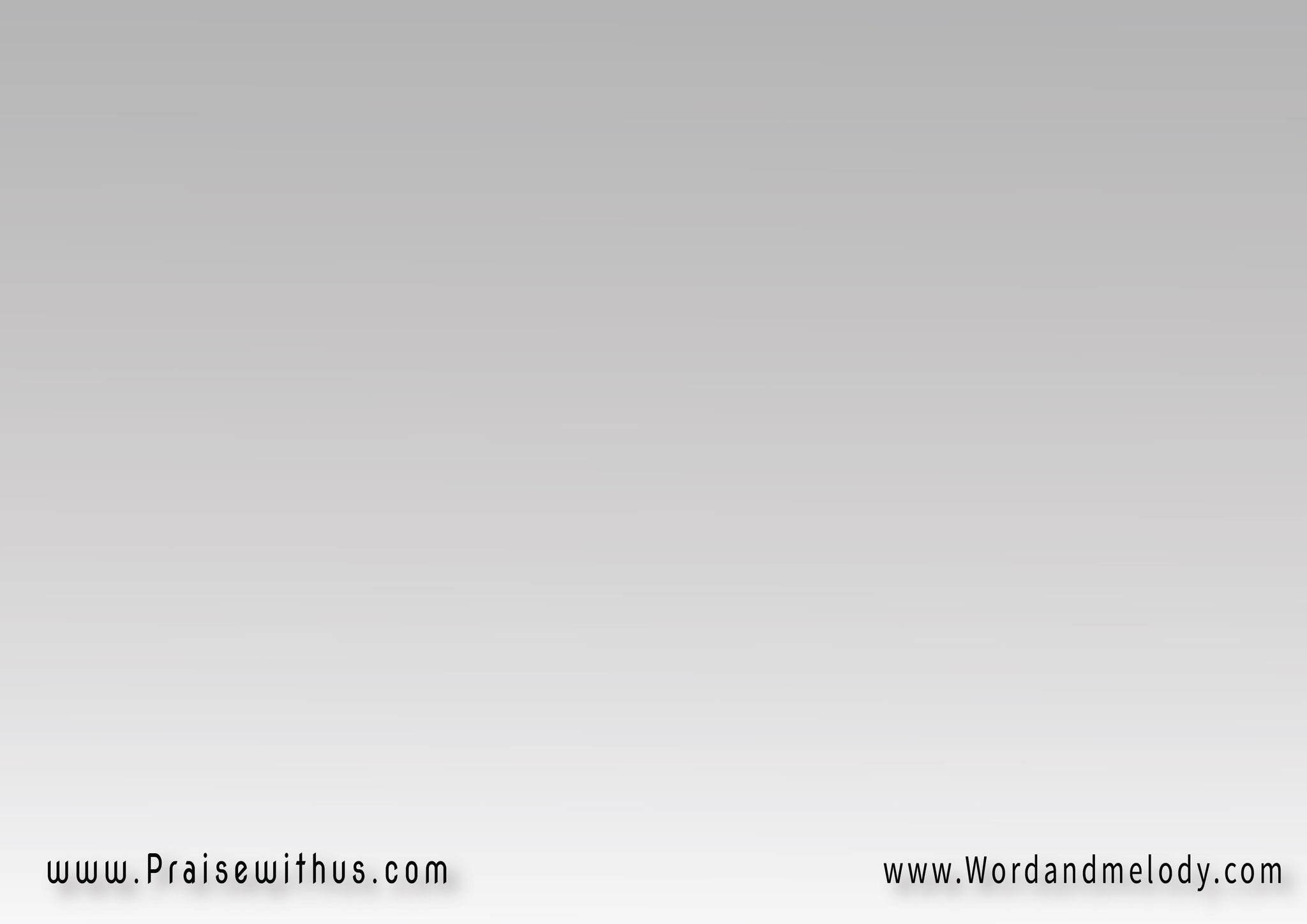 (ده مهتم بي 
ده يسوع راعي)2 
(ومدبر أموري 
وعينه علي)2
4- 
(اللي بيفرحني 
في خروجي ودخولي 
إن يسوع رفيقي 
وضامن وصولي)2
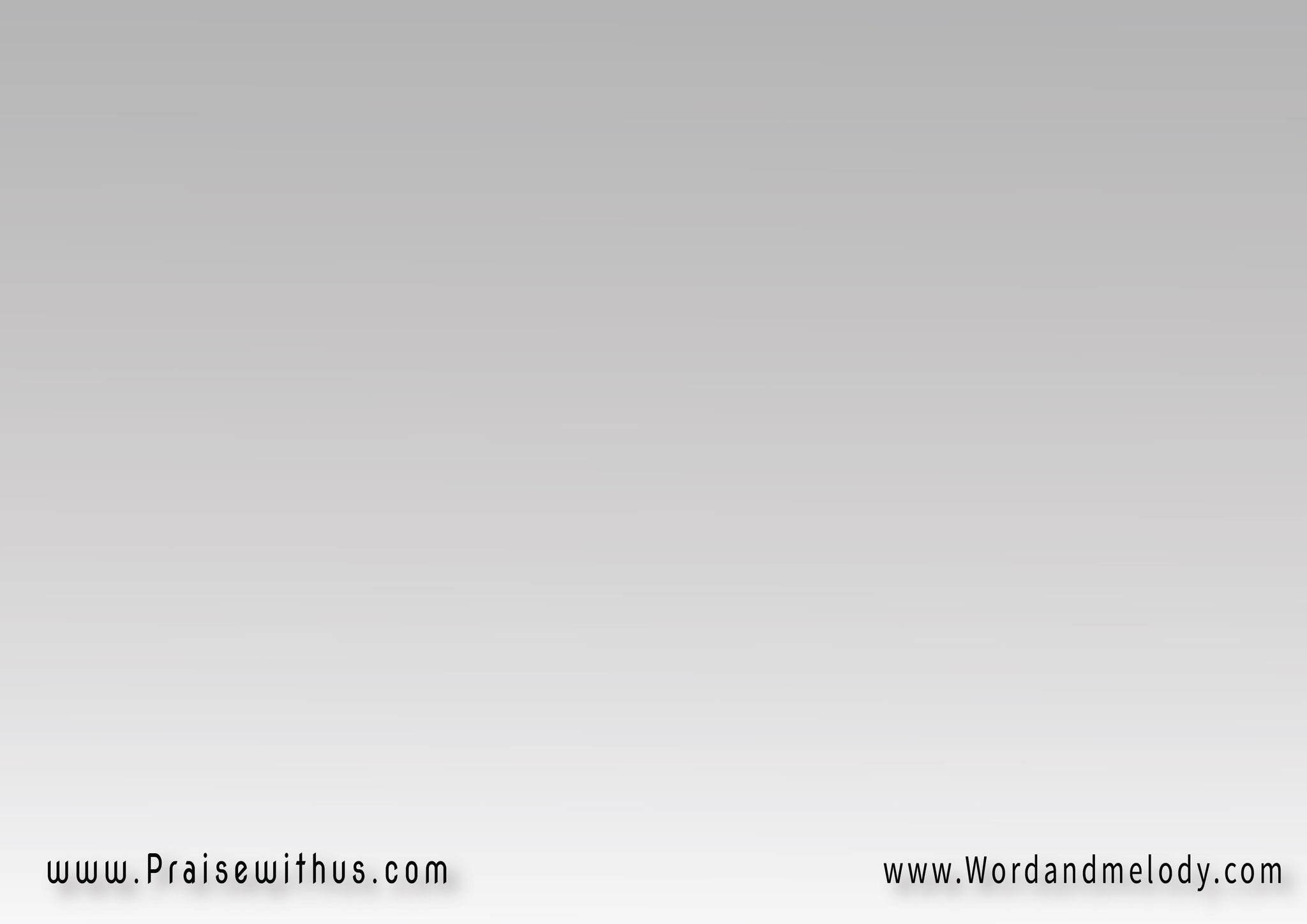 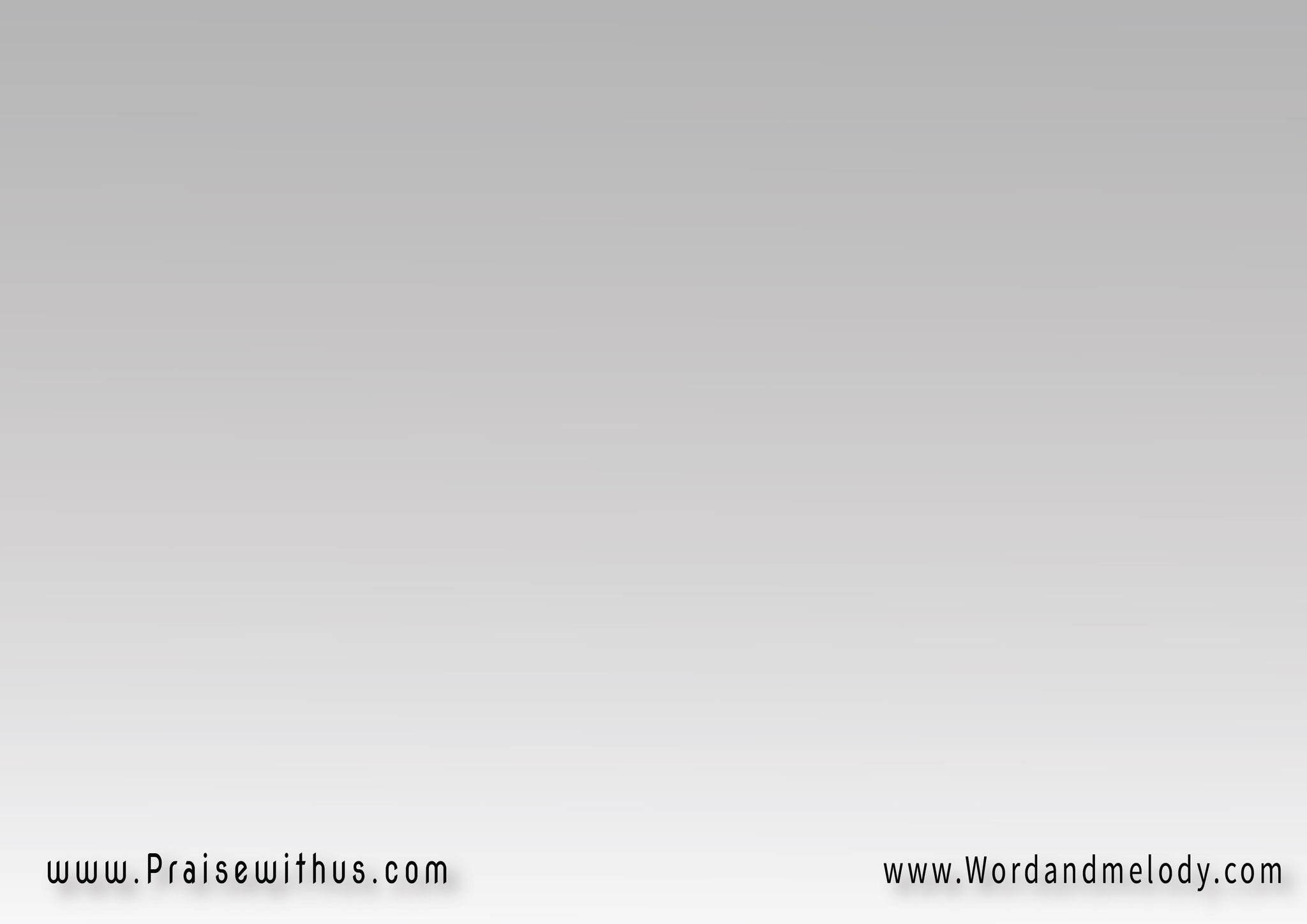 (ده مهتم بي 
ده يسوع راعي)2 
(ومدبر أموري 
وعينه علي)2
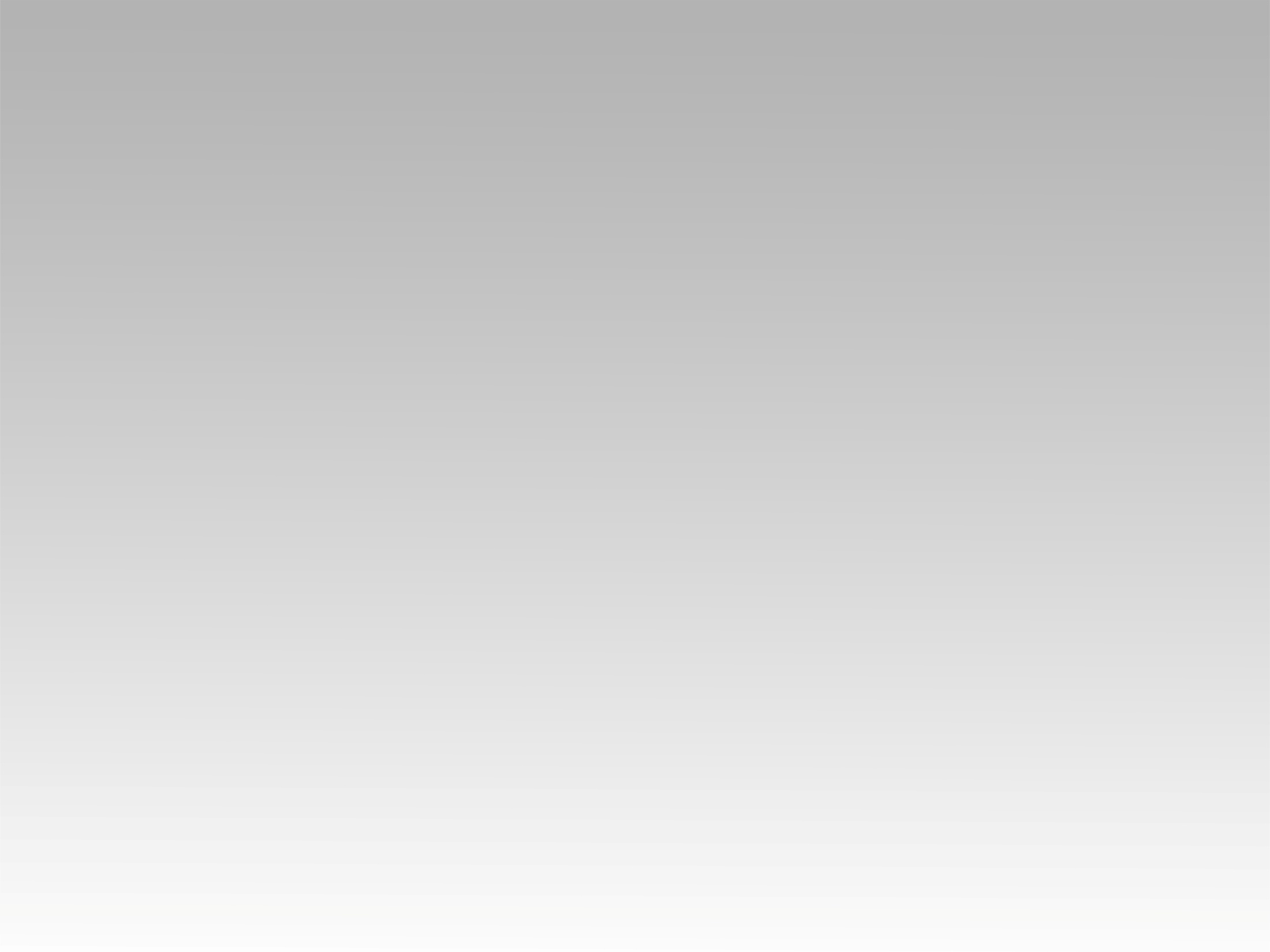 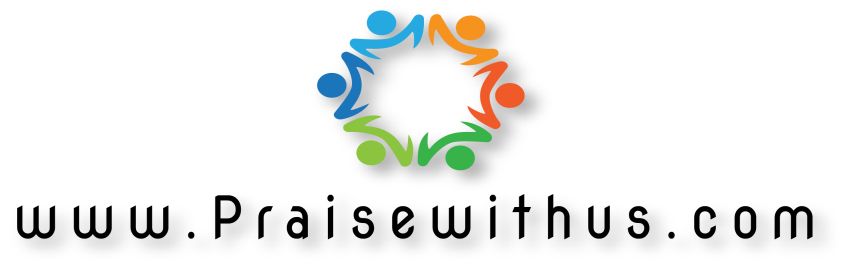